Stop ai sacchetti di plastica!
OŠ Skalice
Siječanj 2016.
“Stop ai sacchetti di plastica!”
(“Stop plastičnim vrećicama!” ili “Kako od stare majice napraviti vrećicu?”)
Cilj: poticati ekološku osjetljivost kod učenika
Potrebno:
 - stara majica
 - škarice
 - dobra volja
Kako?
1.korak: Staroj majici odrežite rukave i ovratnik.
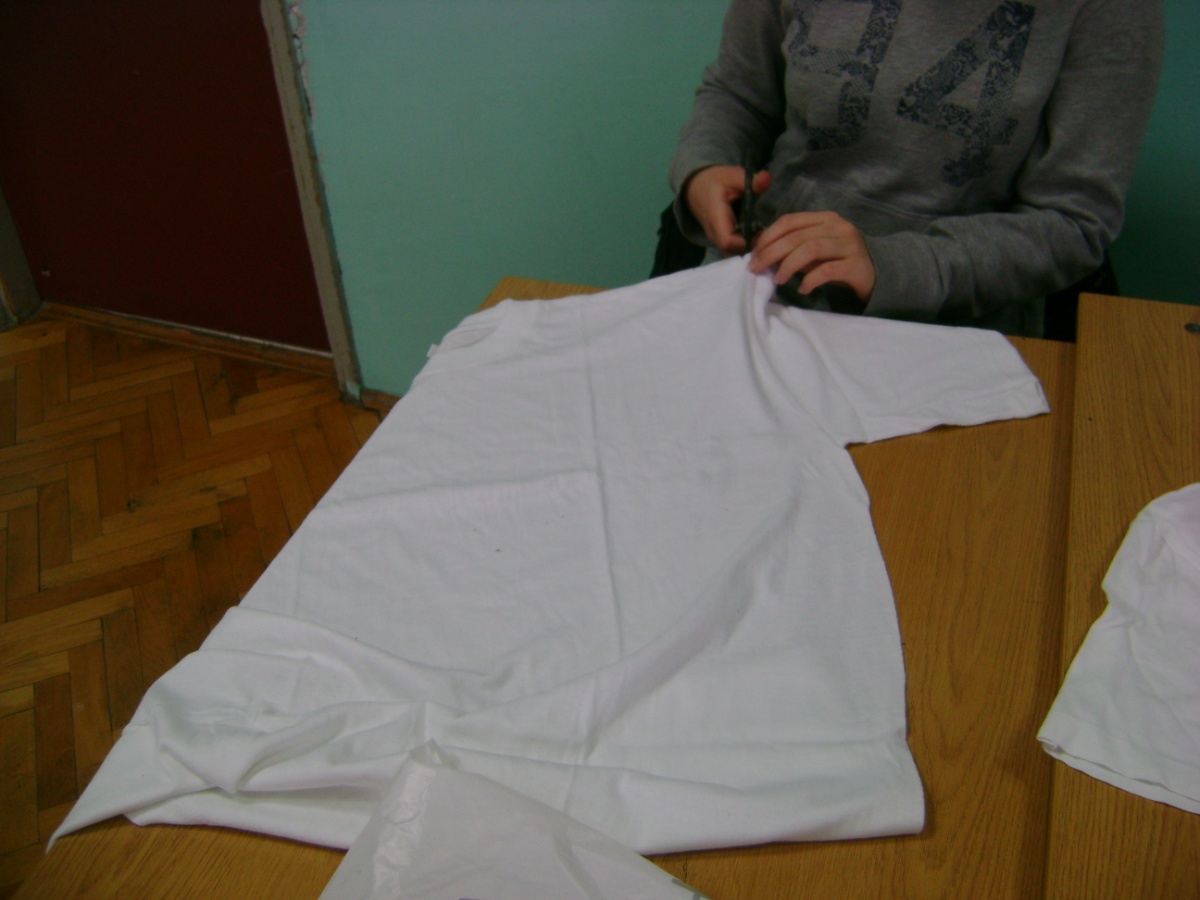 2.korak: Na dnu majice napravite resice.
3.korak: Svaku resicu s prednje strane zavežite sa resicom sa stražnje strane majice.
I vrećice su gotove!
Marljivo smo radili…
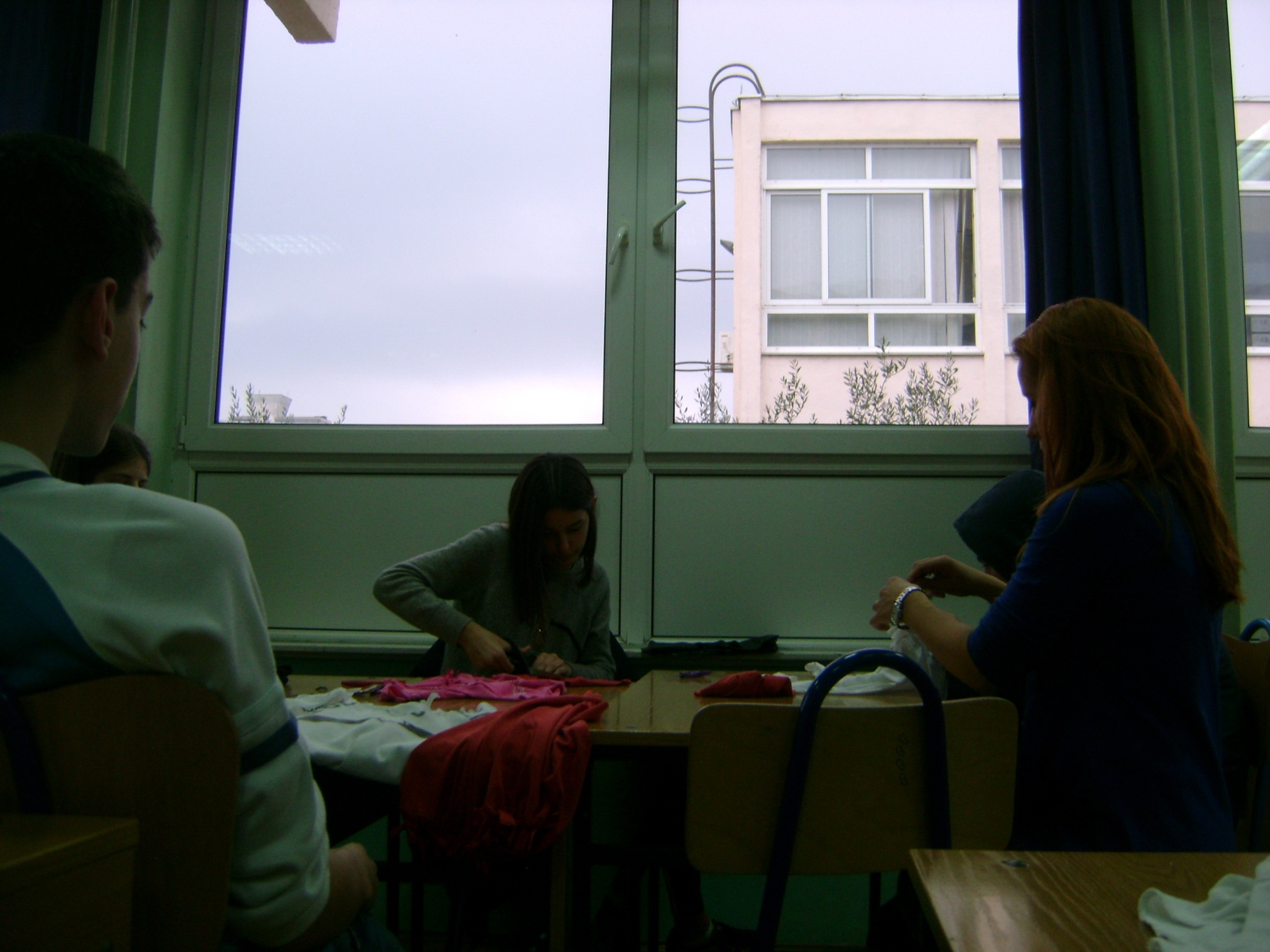 I patuljci su nam pomogli…
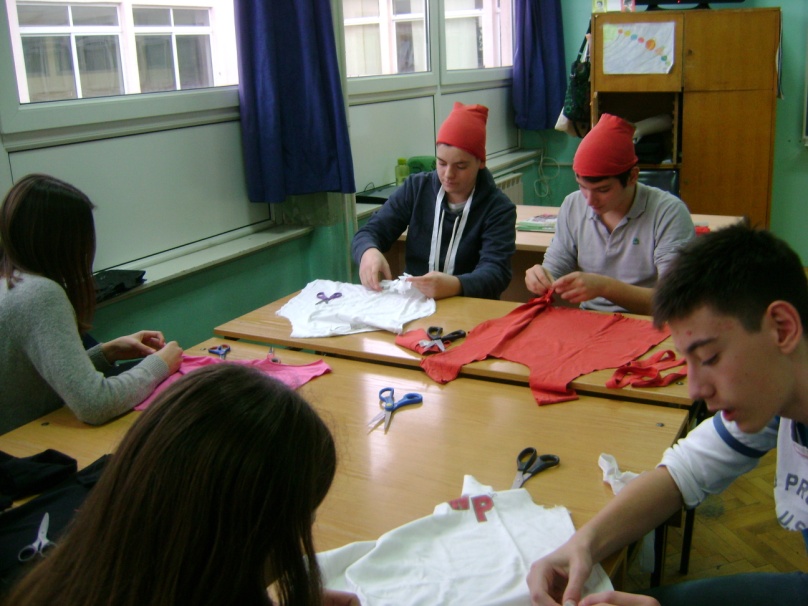 Sudjeluj i ti!
Slijedi upute i  pridruži nam se u borbi protiv plastičnih vrećica!
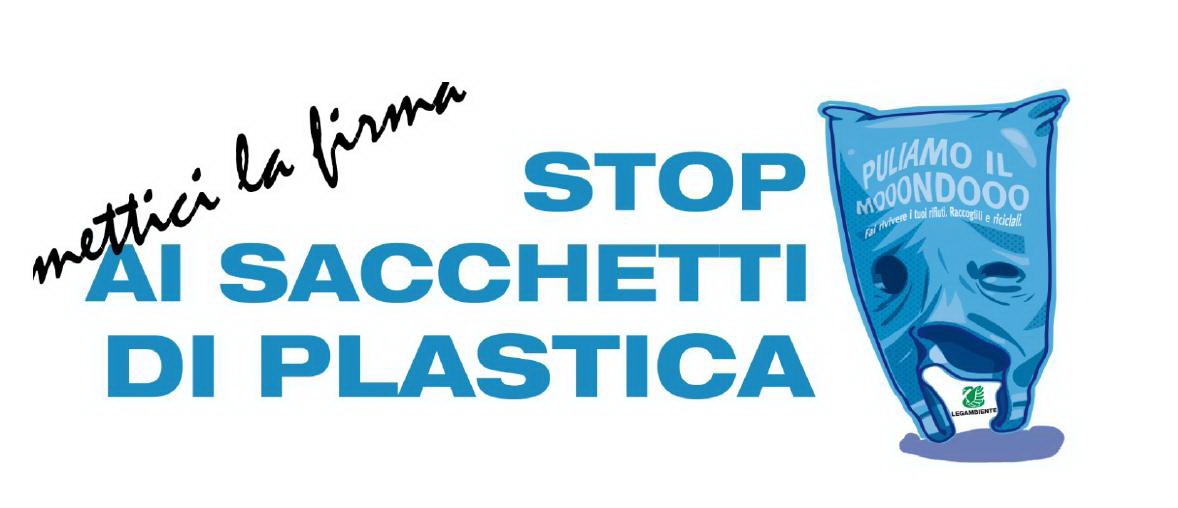